Выступление на тему: «ВОСПИТАНИЕ СОЦИАЛЬНОЙ КОМПЕТЕНЦИИ »
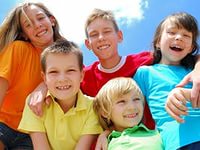 Модели деятельности трёх участников воспитательного процесса
1) Модель деятельности выпускника детского дома;
2)Модель деятельности воспитанника детского дома;
3)Модель деятельности воспитателя детского дома.
На основе системы принципов воспитания осуществляем воспитание социальной компетентности воспитанников детского дома
Основные задачи:
- подготовка методического обеспечения проведения педагогического мониторинга;
-создание необходимых условий для успешного вхождения воспитанников во все виды деятельности;
-выстраивание организации коммуникативных процессов;
Методические семинары
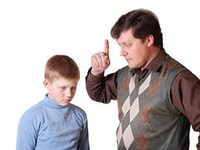 - расширение границ 
    дозволенного
 

                                           
                                                                                               - психологические          
                                                   барьеры
                     
                                                - развенчание мифов
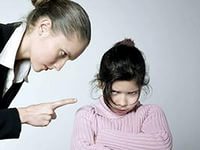 3)Стадия равновесия
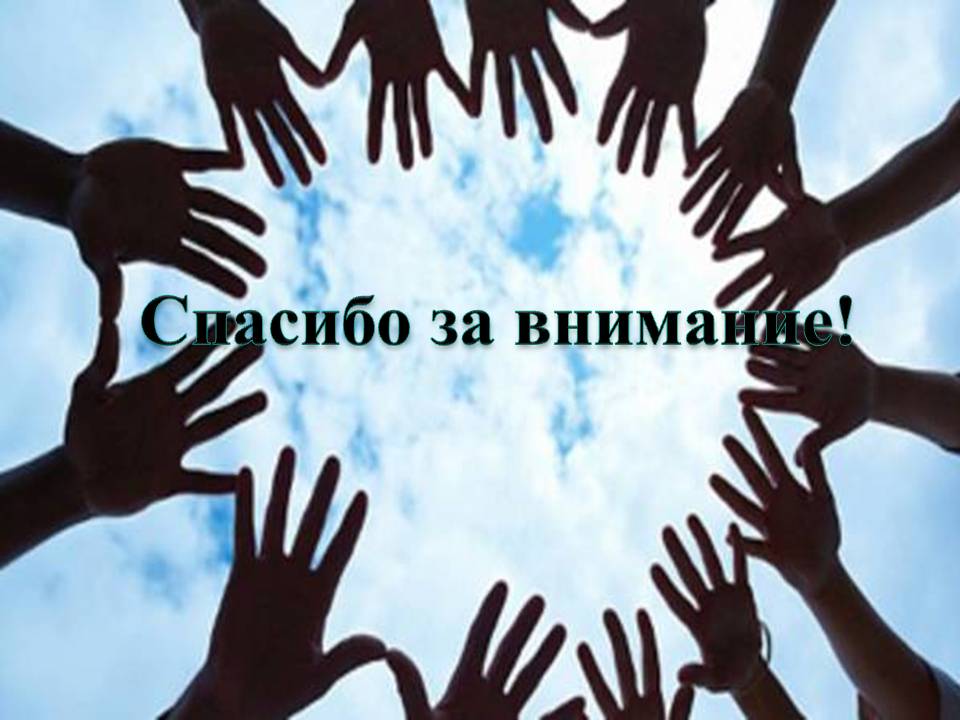